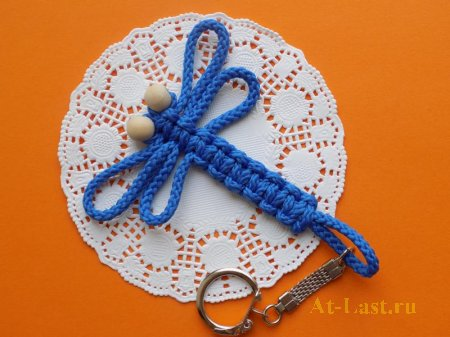 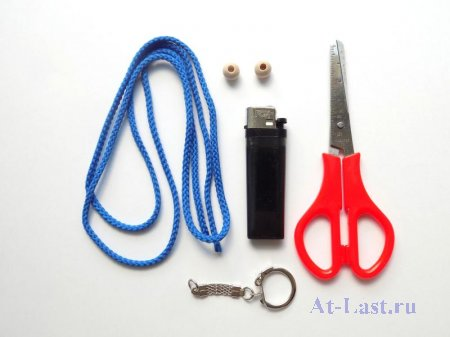 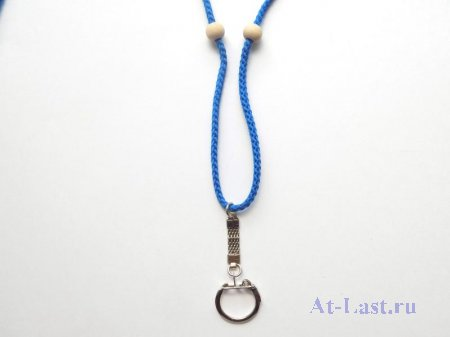 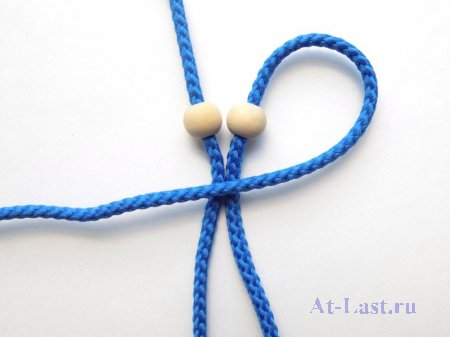 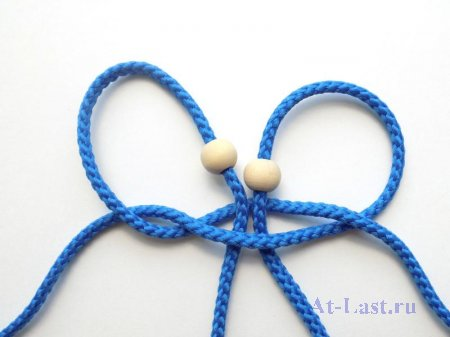 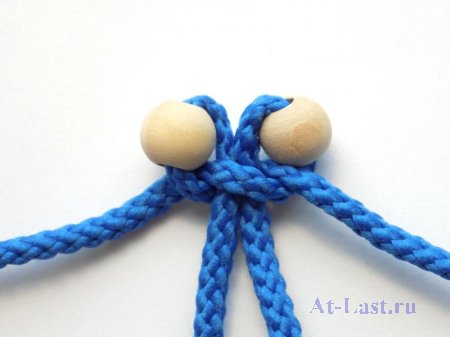 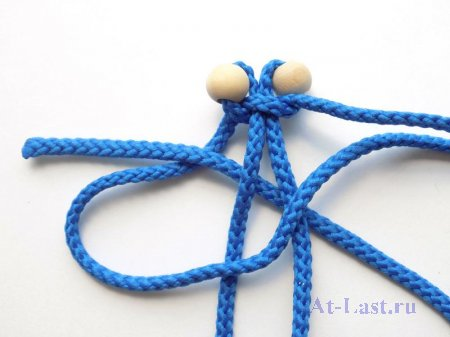 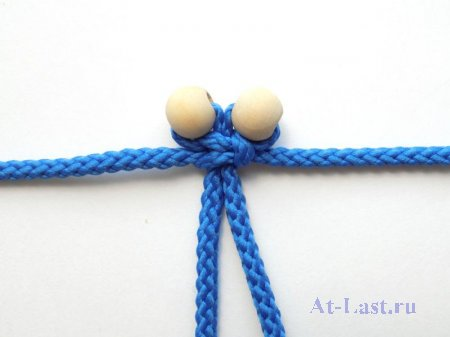 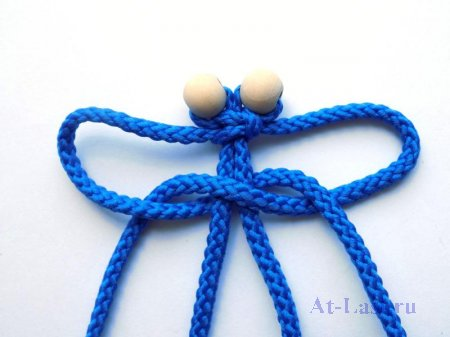 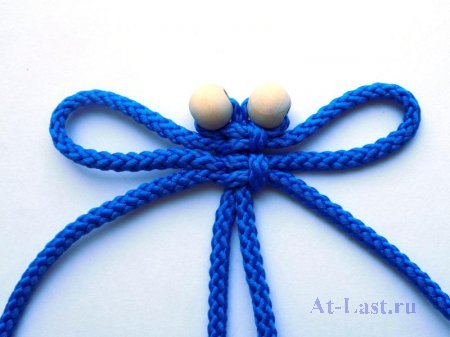 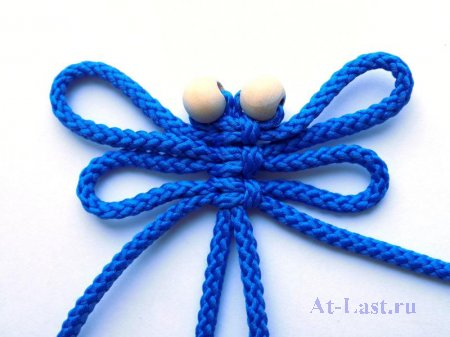 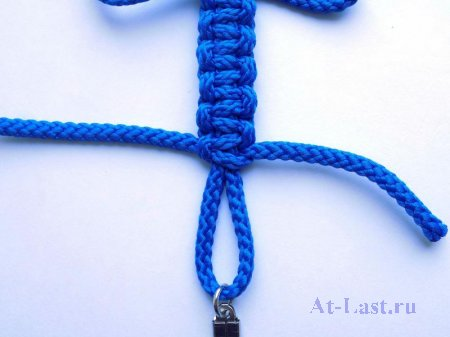 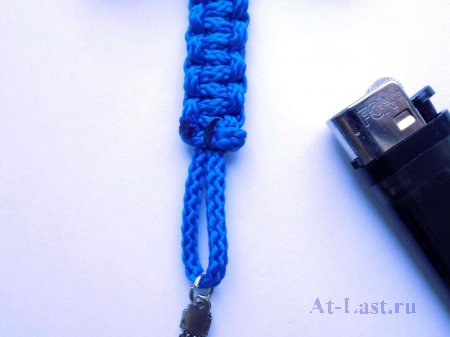 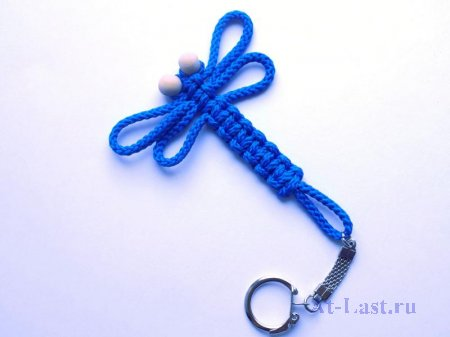 Источник
https://at-last.ru/cat5/185-kak-sdelat-brelok-iz-shnura-strekoza.html